ПРАТЕЊЕ НА СОСТОЈБАТА НА РОДИЛКАТА И ПЛОДОТ ВО ПРВИОТ РОДИЛЕН ПЕРИОД
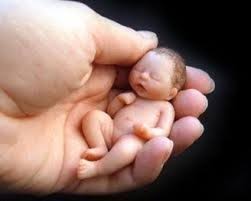 Практична настава- гинекологија и акушерство со нега  IV 4 и IV5
Стручен наставник
Елизабета Грујоска Марковска
ОСМУ,, Др Јован Калаузи,, Битола
Пратење на состојбата на родилката во прв родилен период
Првиот родилен период е период на дилатација на цервикалниот канал;
Состојбата на родилката се прати преку мерење на виталните знаци:
   - температура;
   - крвен притисок.
Измерените витални знаци се евидентираат во температурната листа на родилката;
Задолжително земање на крв за крвна слика, време на крварење и време на коагулација, а кај сите родилки кај кој претходно не е одредена крвна група се зема и крв за крвна група и Rh фактор.
ОСМУ,, Др Јован Калаузи,, Битола
Пратење на состојбата на родилката во прв родилен период
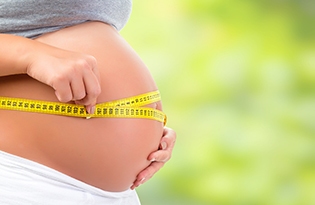 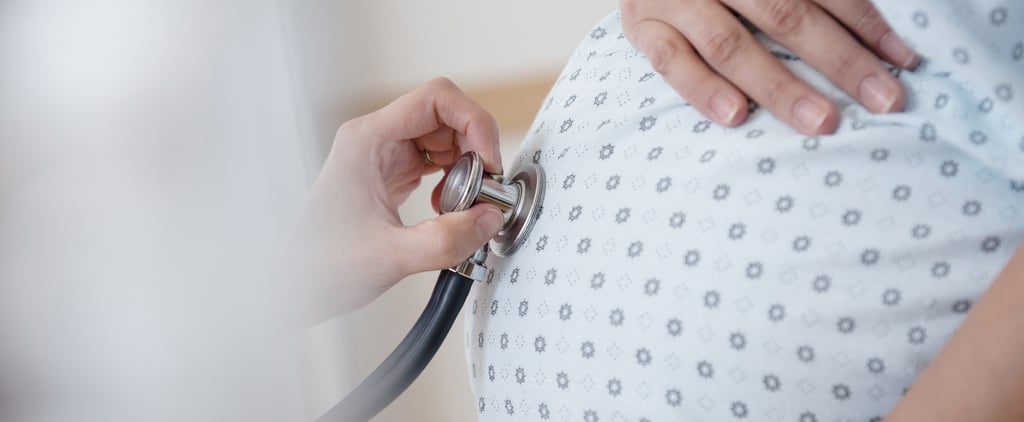 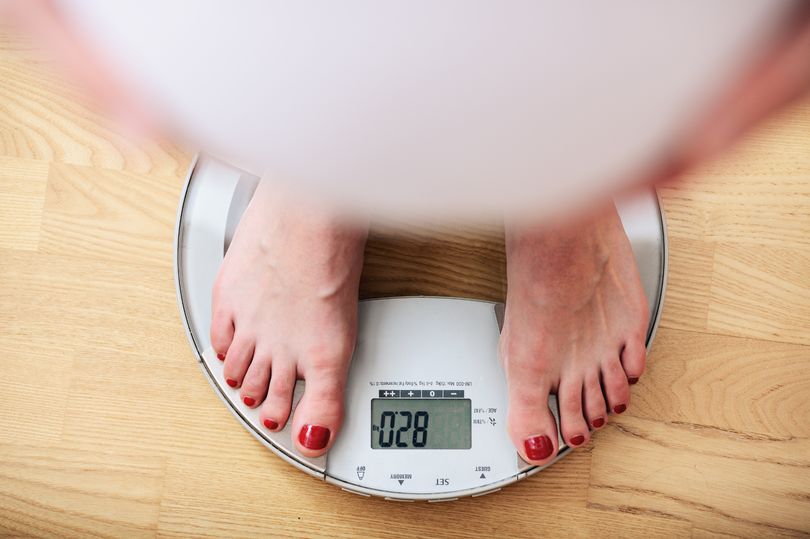 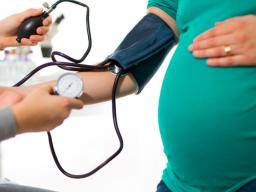 ОСМУ,, Др Јован Калаузи,, Битола
Пратење на состојбата на родилката во прв родилен период
Состојбата на родилката се прати и преку редовни гинеколошко- акушерски прегледи на секои 4 часа, со цел пратење на дилатацијата на цервикалниот канал. 
Кај прворотки прво доаѓа до скратување, а потоа до дилатација на цервикалниот канал и раѓањето трае подолго;
Кај повеќеротки истовремено доаѓа и до скратување и до дилатација на цервикалниот канал и раѓањето трае пократко.
ОСМУ,, Др Јован Калаузи,, Битола
Пратење на состојбата на плодот во прв родилен период
Состојбата на плодот се прати преку слушање на срцевите тонови со акушерски стетоскоп или CTG (кардиотокографија- истовремено пратење на срцевата работа на плодот и контракциите на матката);
Истотака, се прати позицијата на плодот во однос на интерспиналната линија ( 0 позиција).
ОСМУ,, Др Јован Калаузи,, Битола
Пратење на состојбата на плодот во прв родилен период
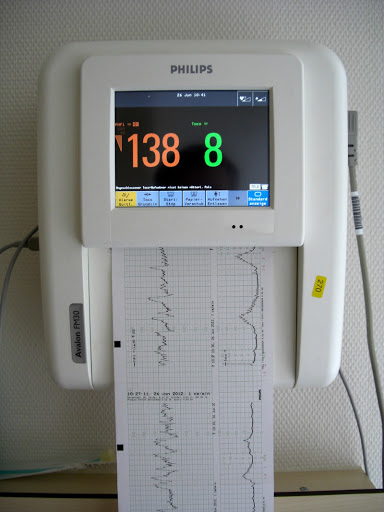 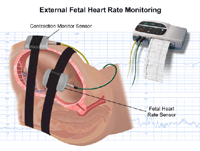 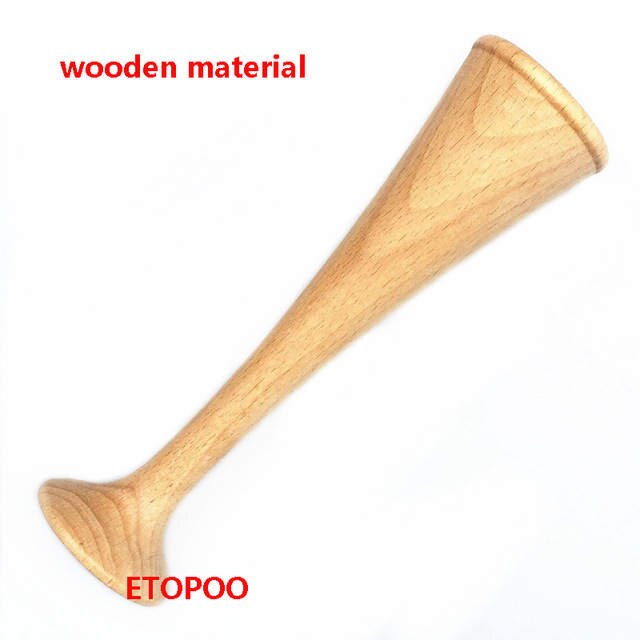 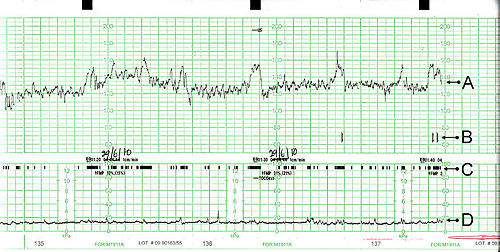 ОСМУ,, Др Јован Калаузи,, Битола
ВИ БЛАГОДАРАМ ЗА ВНИМАНИЕТО
ОСМУ,, Др Јован Калаузи,, Битола